ALGEBRAICKÉ VÝRAZY

07

Vytýkání I
MěSOŠ Klobouky u Brna
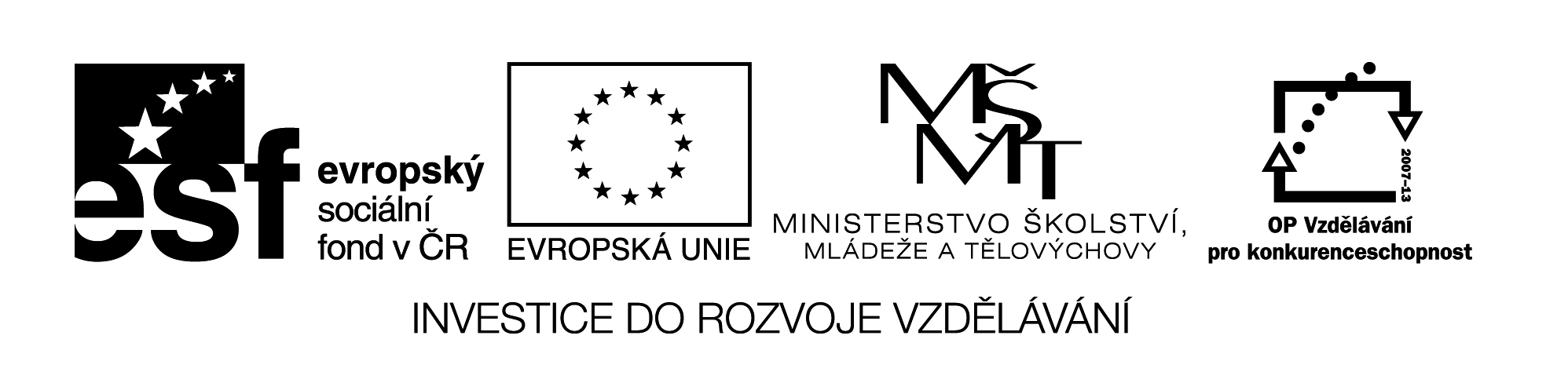 ŠKOLA:			Městská střední odborná škola, Klobouky u Brna,    
			nám. Míru 6, příspěvková organizace
ČÍSLO PROJEKTU:		CZ.1.07/1.5.00/34.1020
NÁZEV PROJEKTU:		Šablony – MěSOŠ Klobouky
ČÍSLO ŠABLONY:		III/2 Inovace a zkvalitnění výuky prostřednictvím ICT
AUTOR:			Petr Kučera	
TEMATICKÁ OBLAST: 	 SMA_ALGEBRAICKÉ VÝRAZY 	
NÁZEV DUMu:		Vytýkání I
POŘADOVÉ ČÍSLO DUMu:	07
KÓD DUMu:		VY_32_INOVACE_1_2_07_KUP
DATUM TVORBY:		30. 8. 2013
ANOTACE (ROČNÍK):	Prezentace je určena pro použití v předmětu seminář
			z matematiky, který je vyučován ve 3. a 4. ročníku.
			Je vytvořena k využití ve vyučovací hodině za pomoci
			interaktivní tabule. Materiál je možno také použít
	 		v matematice nebo k samostudiu při přípravě k maturitě.
POMOC
Vyhledáme to, co je společné v obou členech
Společné členy vytkneme a zbytek necháme v závorce
Vznikne součin
Vytkneme největšího společného dělitele
Zbytek jednotlivých členů necháme v závorce
Vznikne rozklad na součin
První člen - součin i druhý – mocnina obsahují společnou závorku
Vytkneme společnou závorku a zbytek zapíšeme do druhé
Vznikne součin dvojčlenu s trojčlenem
V obou členech je společná druhá mocnina závorky
Po vytknutí necháme zbytek v závorce
Vzniklé členy lze ještě dále upravovat
Vzniklé členy lze ještě dále upravovat
Vznikne hledaný součin
Vytknutím čísla -1 ze 2. a 3. člene vznikne stejná závorka
Nyní máme dva členy obsahující stejnou závorku
Vytkneme a zbytek necháme v další závorce
Výsledek přepíšeme na součin dvojčlenu s trojčlenem
Zdroje:

www.novamaturita.cz  - Cermat - příklady použité v zadáních maturity

Gaudetop – kolektiv autorů – Tvoje státní maturita 2013  - Matematika

Prometheus – Kubát, Hrubý, Pilgr – Matematika – Maturitní minimum

Příklady z archivu autora